স্বাগতম
পরিচিতি
শিক্ষক পরিচিতি 





মোঃ নজরুল ইসলাম
সহকারী শিক্ষক (আইসিটি)
কিসামত হারাটী ডি. এস. আই  দাখিল মাদ্রাসা
সদর  লালমনিরহাট    
মোবাইল নম্বরঃ  ০১৭১৪৫৫৯৬৪১ 
Email: nazrul693105@gmail.com
পাঠ পরিচিতি 

শ্রেণিঃ সপ্তম  
বিষয়ঃ তথ্য ও যোগাযোগ প্রযুক্তি
অধ্যায়: দ্বিতীয়    
সময়ঃ ৪০  মিনিট 
তারিখঃ  ১৯/০৯/২০২১ খ্রিষ্টাব্দ।
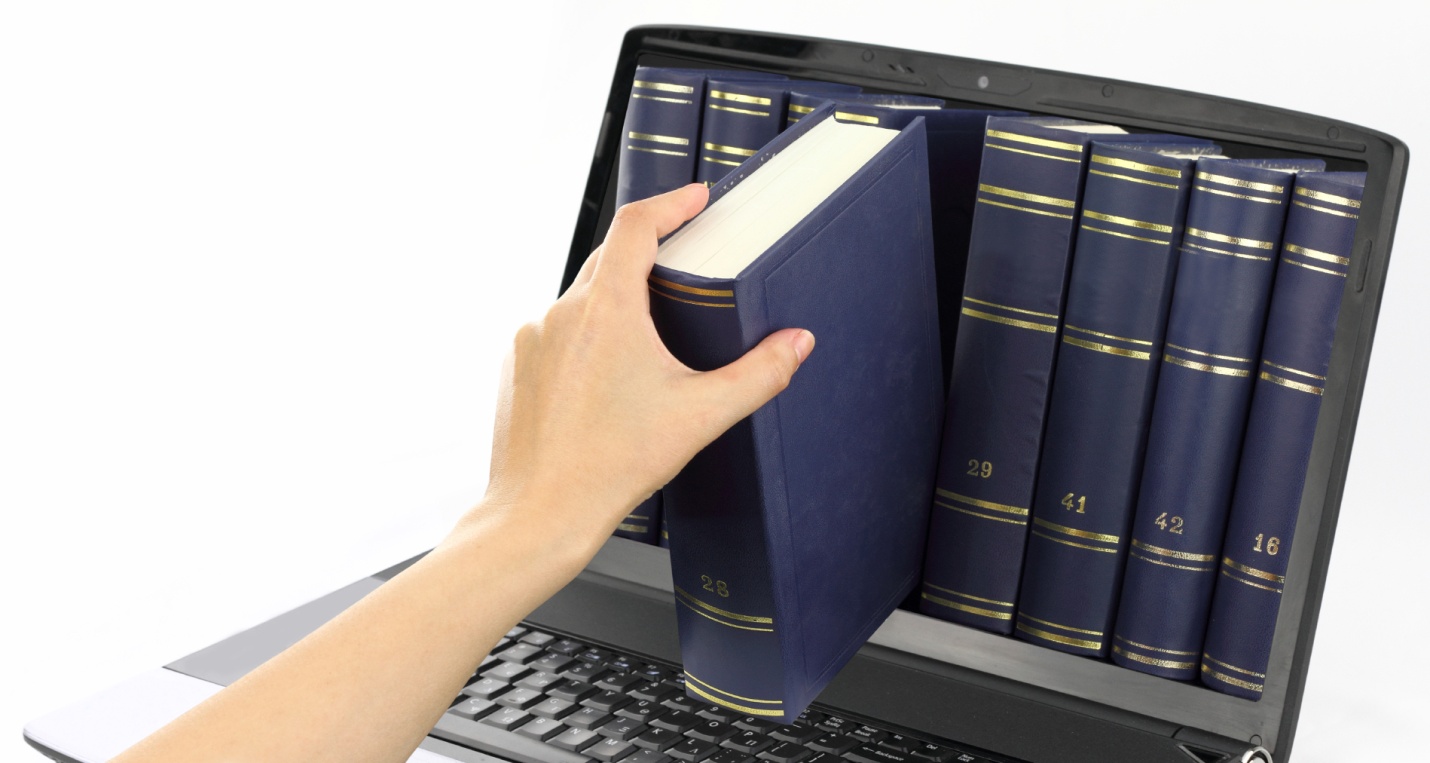 ইনপুট ডিভাইস
এই ছবি টা তে কী বুঝেছো?
ল্যাপটপে বই রাখছে।
।
কম্পিউটারে, বাইরে থেকে কোনো তথ্য প্রবেশ  করানো হয় যে যন্ত্র গুলোর মাধ্যমে তা হলো--
আজকের পাঠ
ইনপুট ডিভাইস
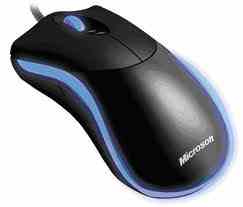 শিখন ফল
ইনপুট ডিভাইস সম্পর্কে বলতে পারবে।
ইনপুট ডিভাইস গুলো কী কী তা লিখতে পারবে।
ইনপুট ডিভাইস গুলো কী কী কাজে ব্যবহার হয় তা বর্ণনা করতে  পারবে।
একক কাজ
ইনপুট ডিভাইস গুলো কী কী?
সমাধান
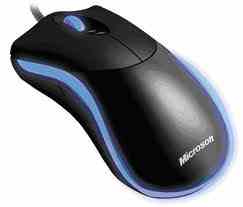 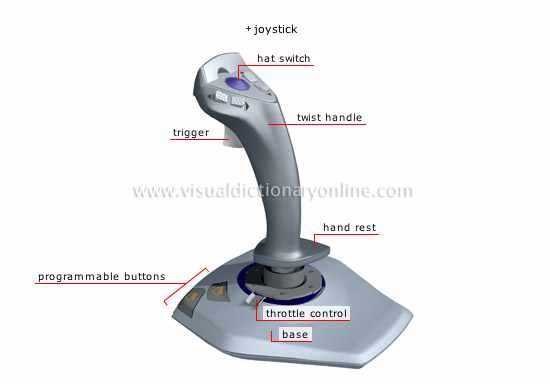 মাউস
জয়স্টিক
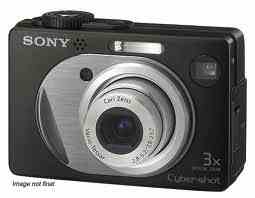 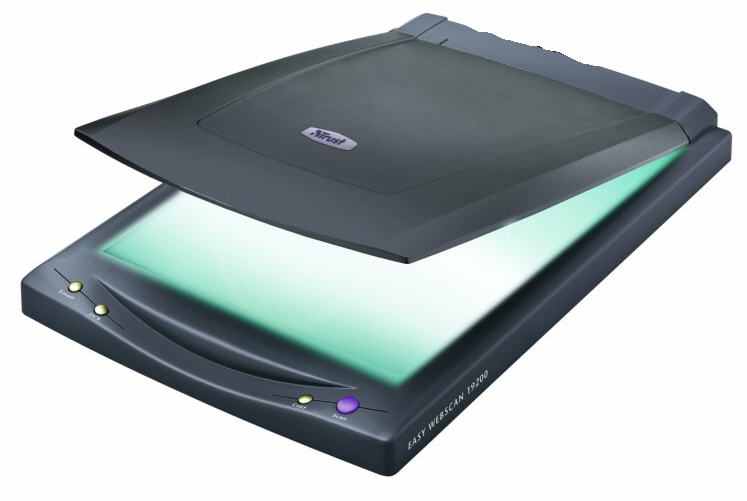 স্ক্যানার
ডিজিটাল ক্যামেরা
এবার আমরা কিছু ইনপুট ডিভাইসের ব্যবহার দেখবো >>>>
ওএম আর
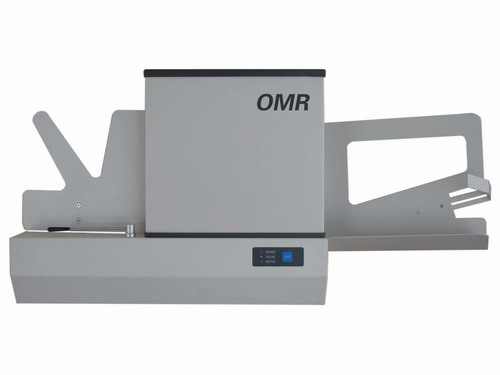 দলীয় কাজ

ইনপুট ডিভাইসের গুরুত্ব ব্যাখ্যা কর
মূল্যায়ন

ওএমআর এর পূর্ণ রুপ কী?
মাইক্রোফোন,জয়স্টিক,লাইটপেন এগুলো কী কী কাজে ব্যবহার হয়?
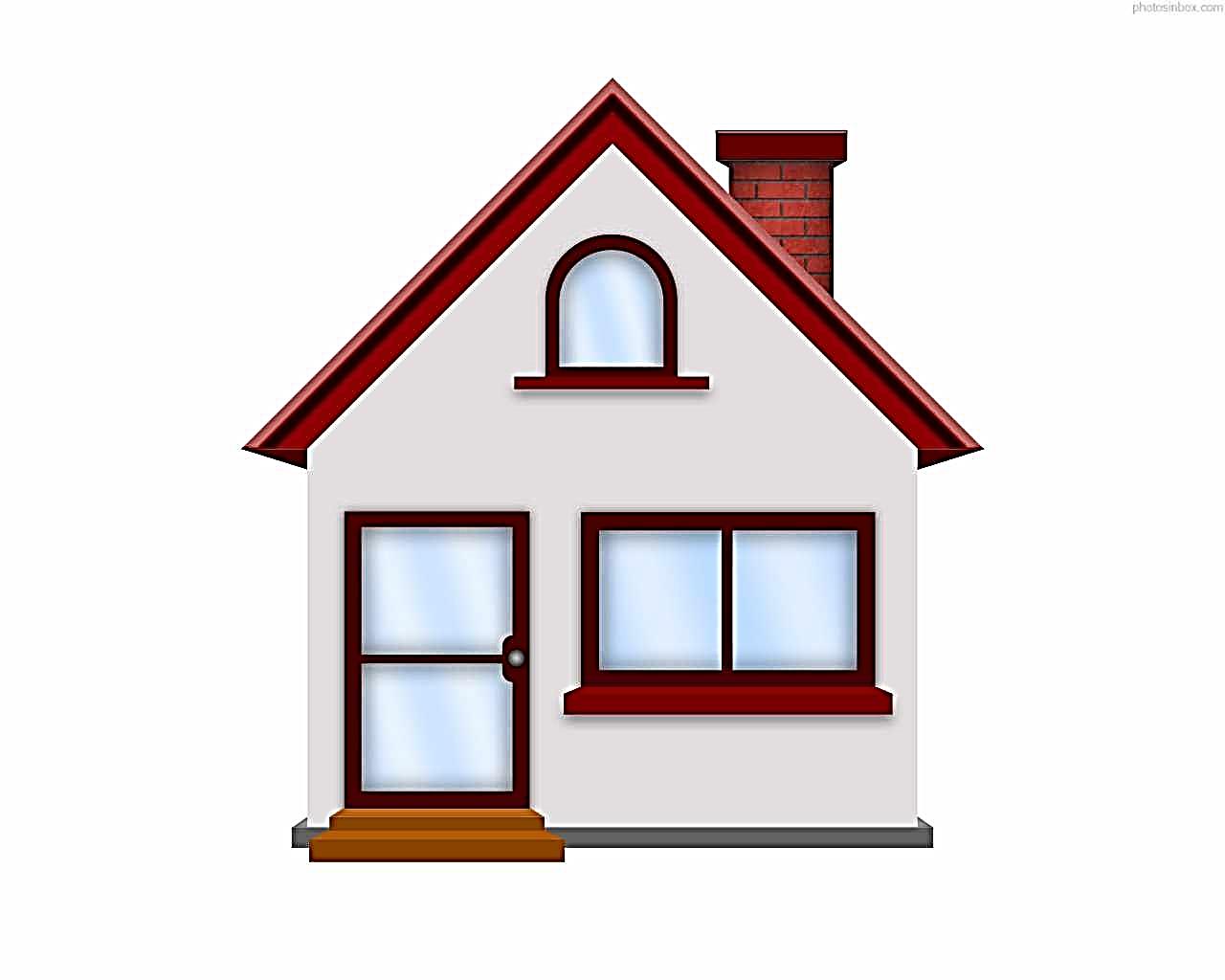 বাড়ির কাজ
আরও বিভিন্ন ধরনের ইনপুট ডিভাইস এর নাম লিখে এদের ব্যবহার লিখ
ধন্যবাদ